Урок литературного чтения2 класс
Н.Н. Носов 
«Живая шляпа»
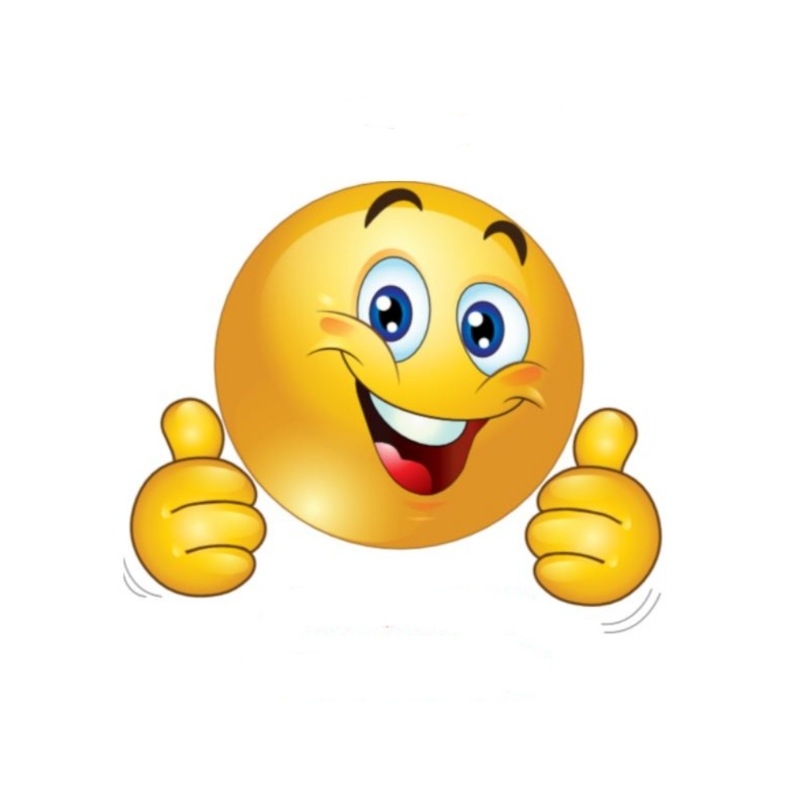 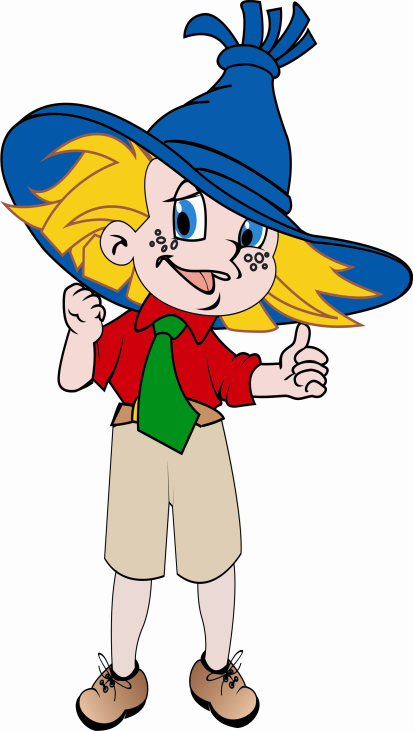 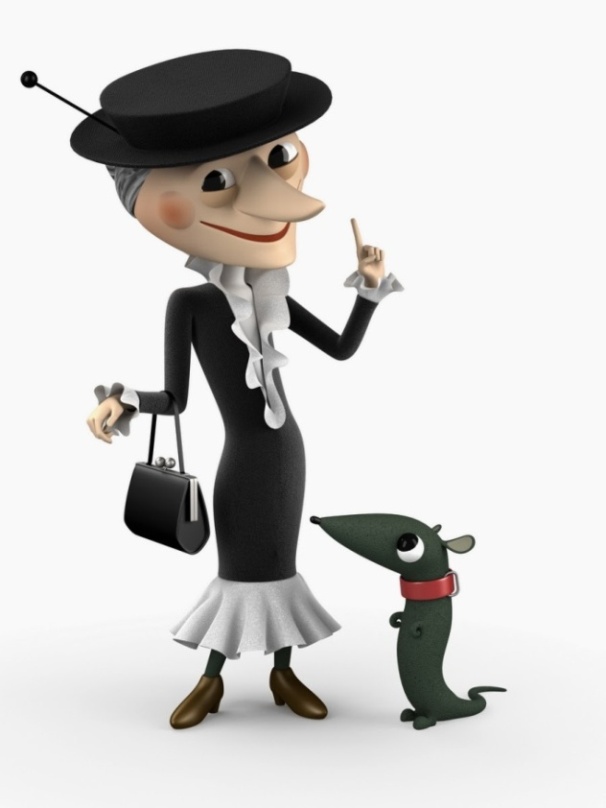 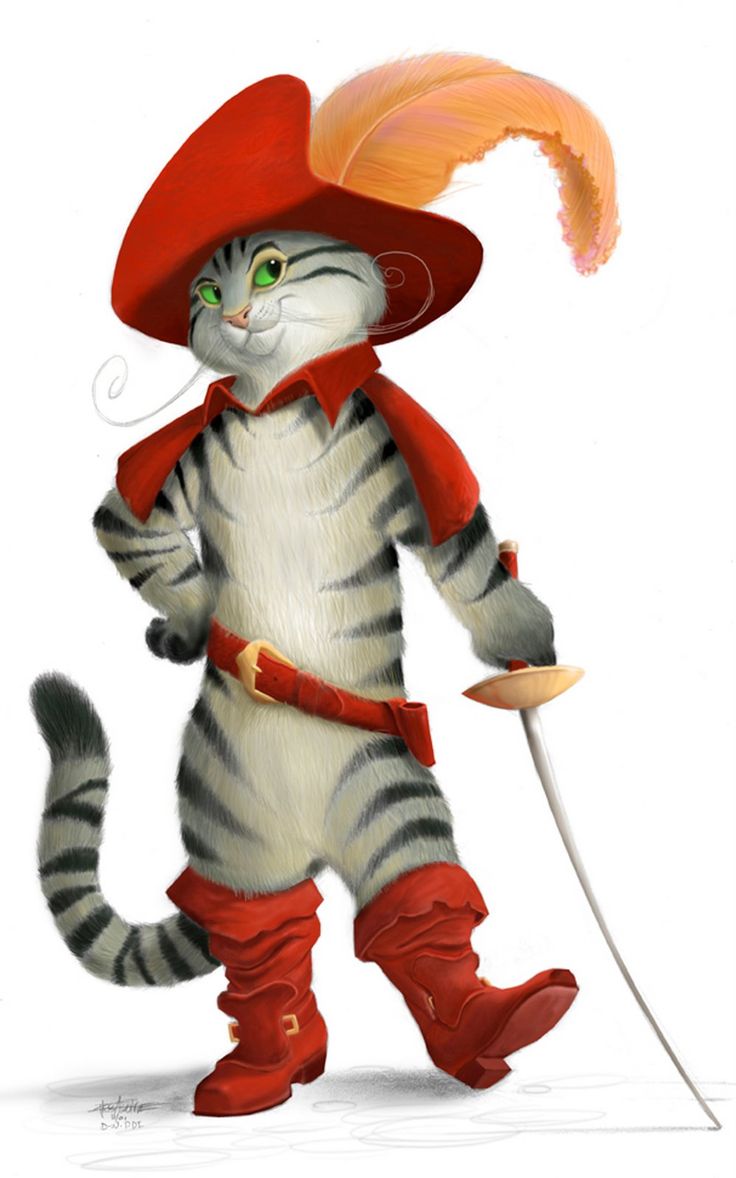 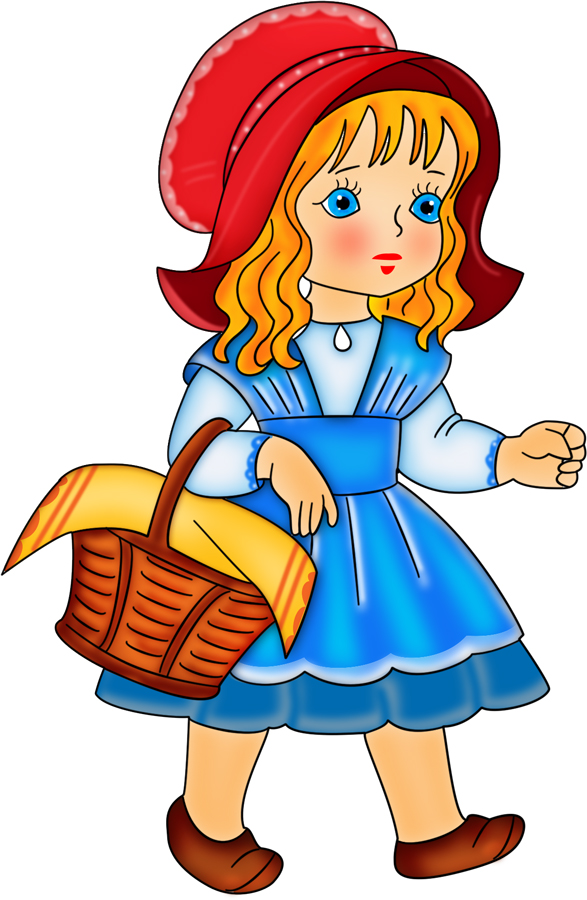 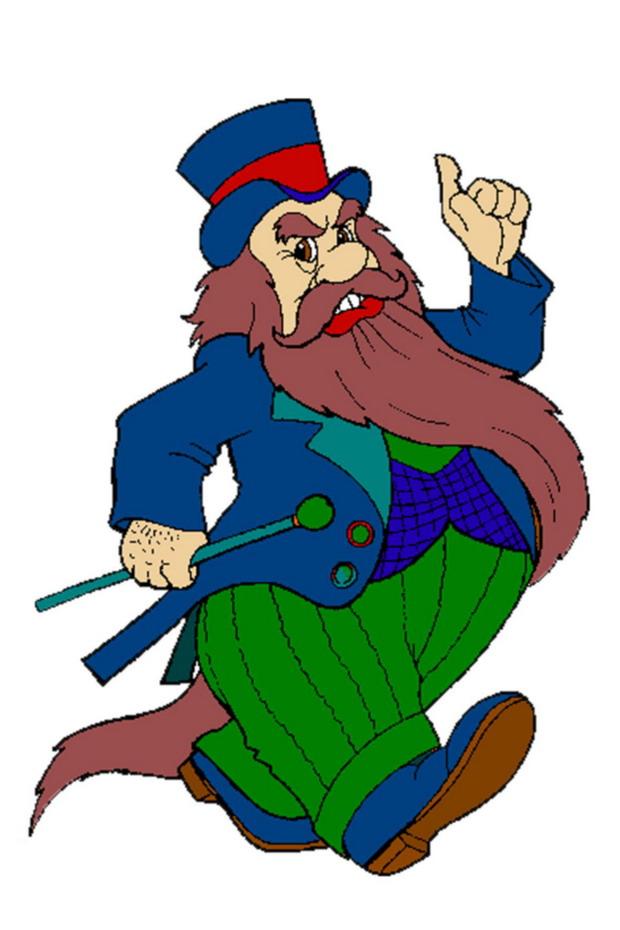 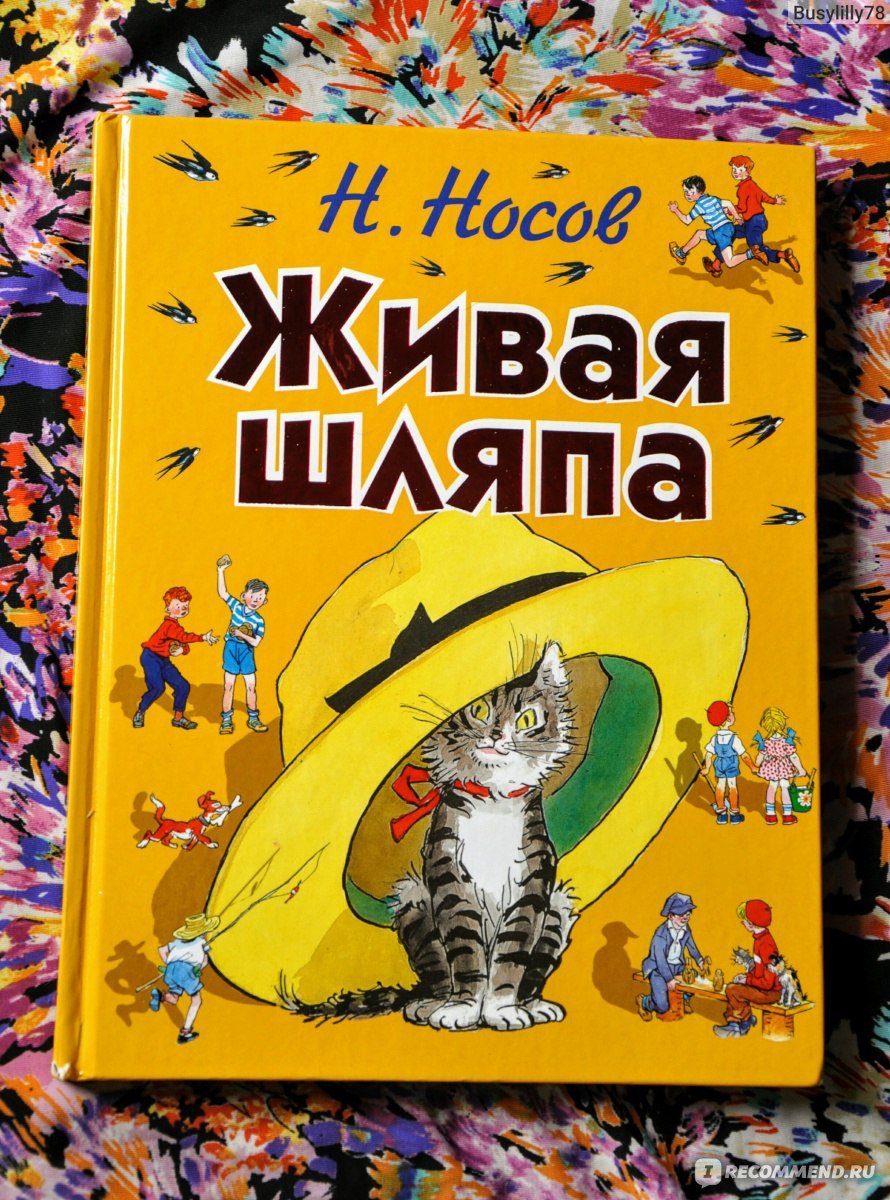 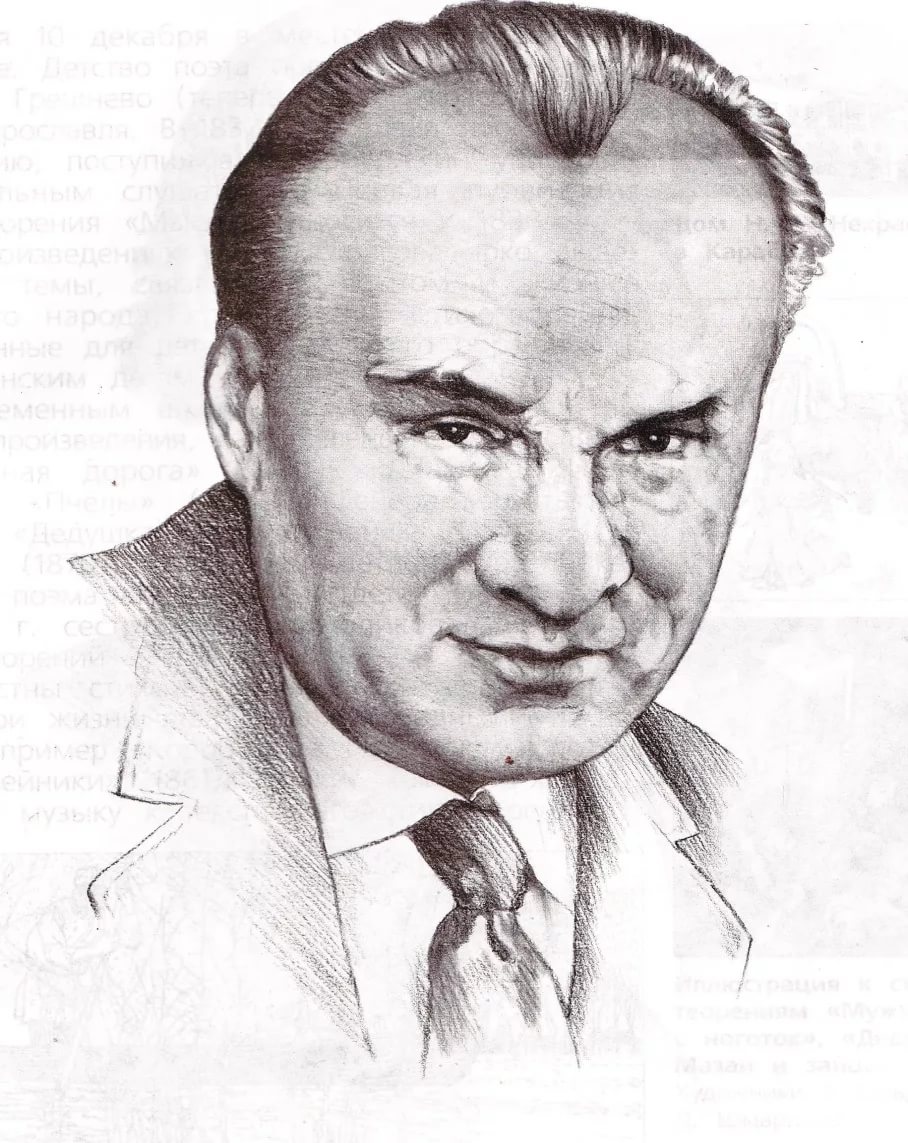 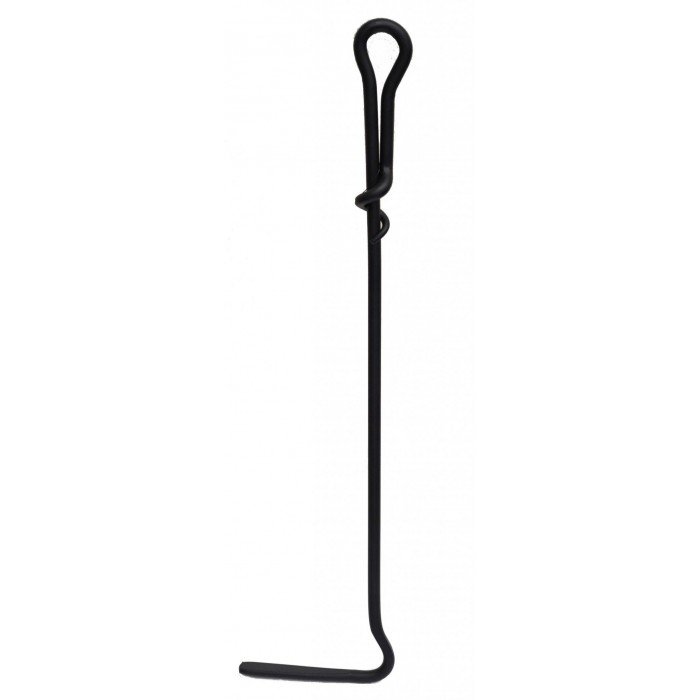 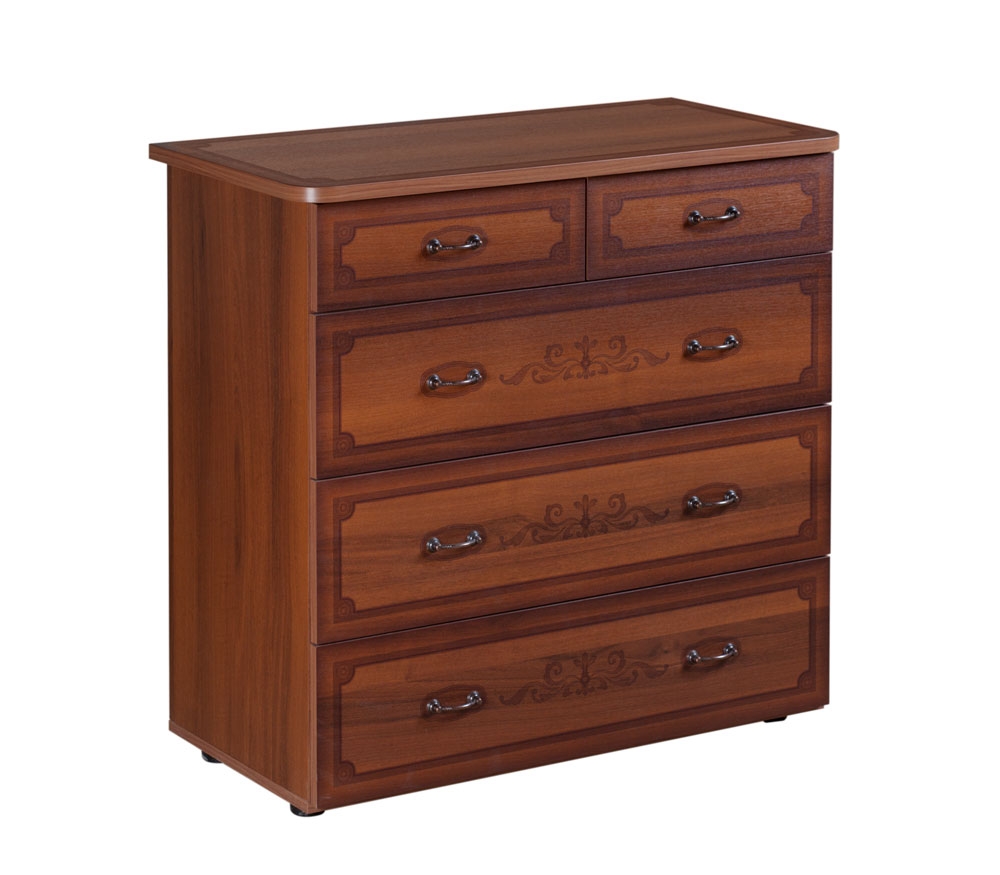 комод
кочерга
ударил, расколол
Треснул –

Плюхнулся -
упал, свалился
СЛОВА ДЛЯ СПРАВОК:     УВЛЕЧЕНИЕ,  СТРАХ,   РАДОСТЬ,  ИСПУГ
увлечение
испуг
страх
радость
Сюжетные картинки по рассказу (Жёлтая шляпа)
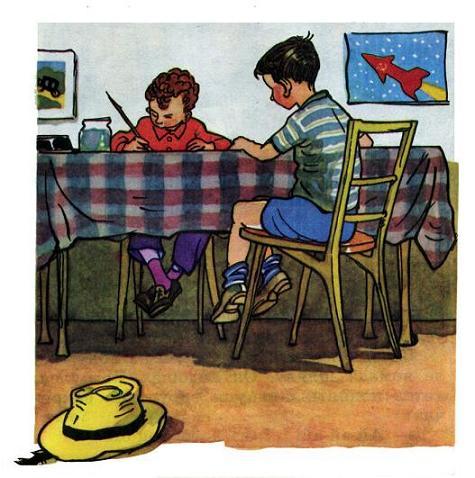 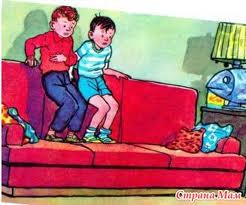 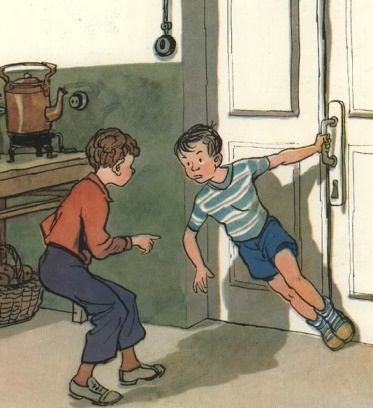 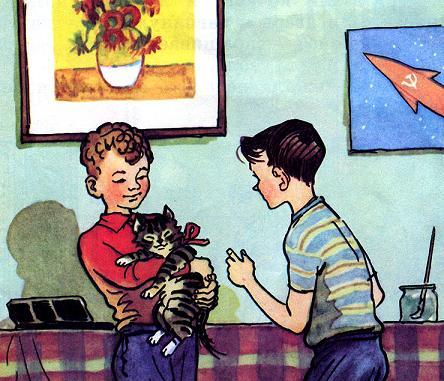 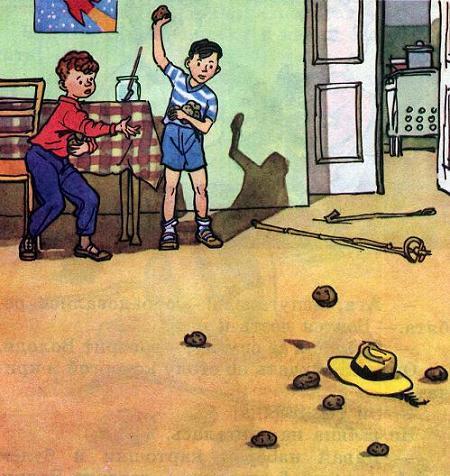 Чёрная шляпа
Робкого и тень страшит.
У страха глаза велики.
Волков бояться – в лес не ходить.
Белая шляпа (ключ)
1.Васька
2.Сидел на полу возле комода.
3.Володя и Вадик
4.Картофель
5.Под ней сидел котёнок
Зелёная шляпа
КМД                         ВЛД                       ВДК
ШЛП                         СТЛ                      ДВН
КРТШК                     КМНТ               КРЗН
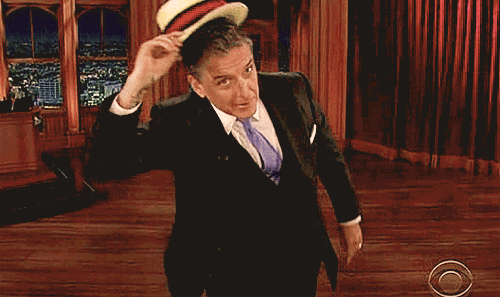 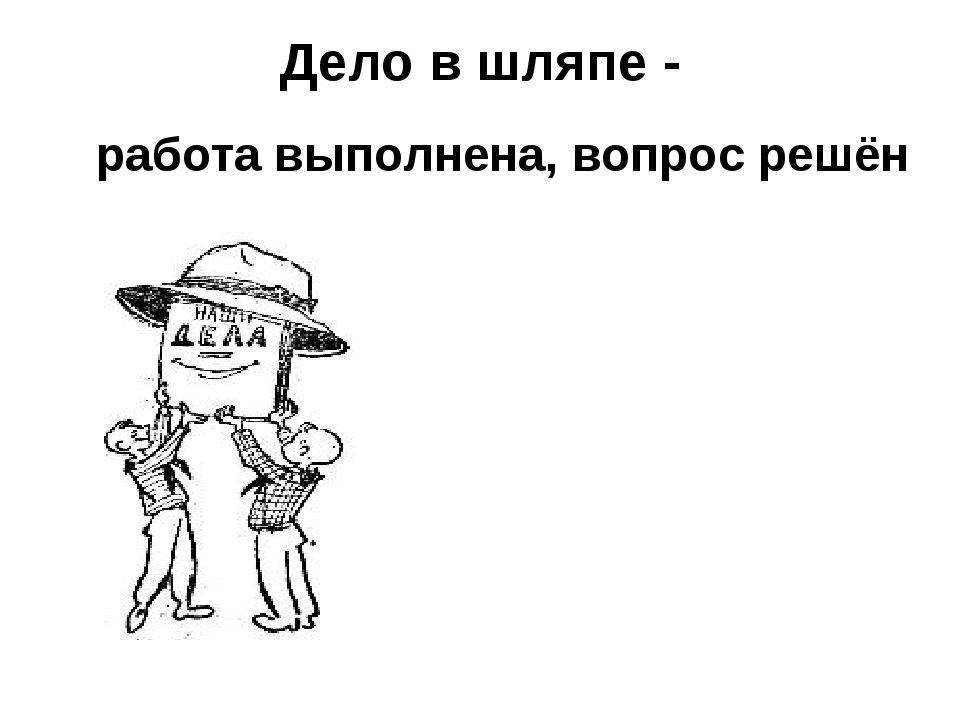 Снимать шляпу –
выражать почтение, уважение
Прошляпить –
упустить возможность, 
 ошибиться
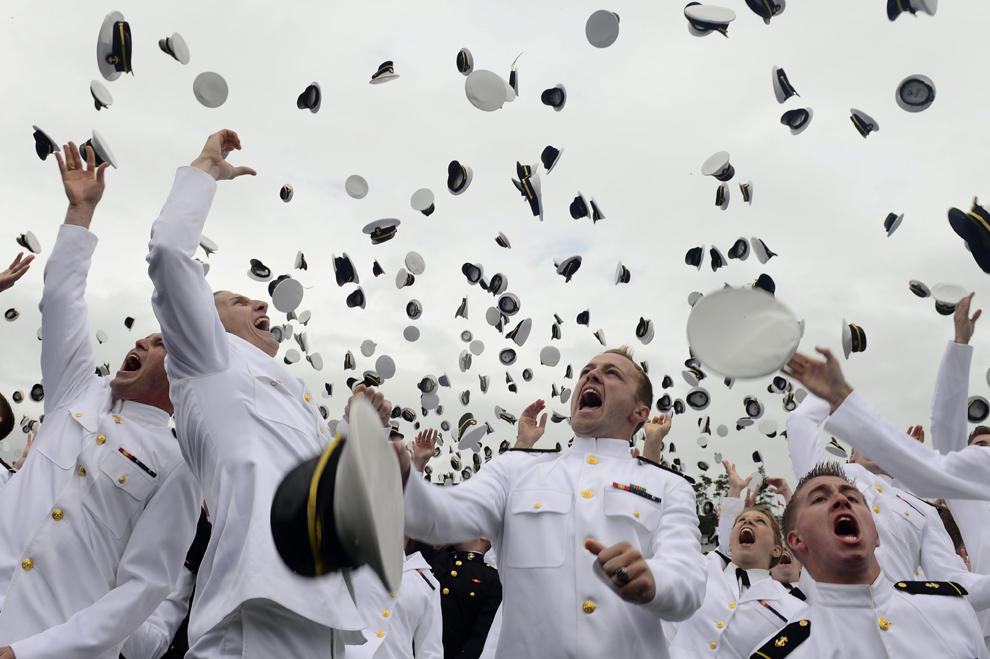 Молодцы!
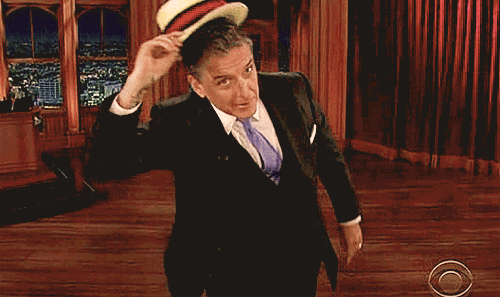 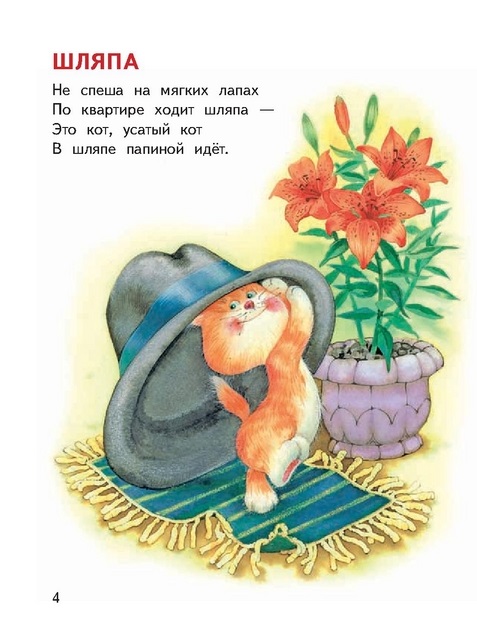